Talking about the future.
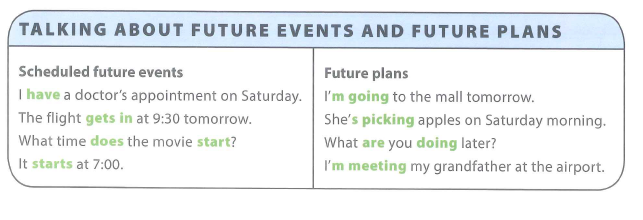 Using the present simple tense to talk about the future
Using present continuous tense to talk about the future.
Talk to your partner: What’s the difference between “scheduled future events” and “future plans”?
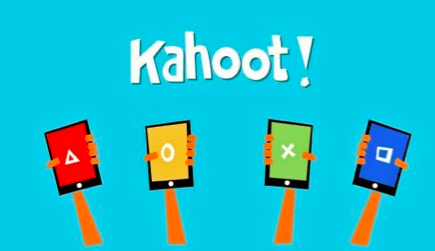 https://create.kahoot.it/#quiz/13ccc209-1498-404d-bbbf-a93bd0dea67a
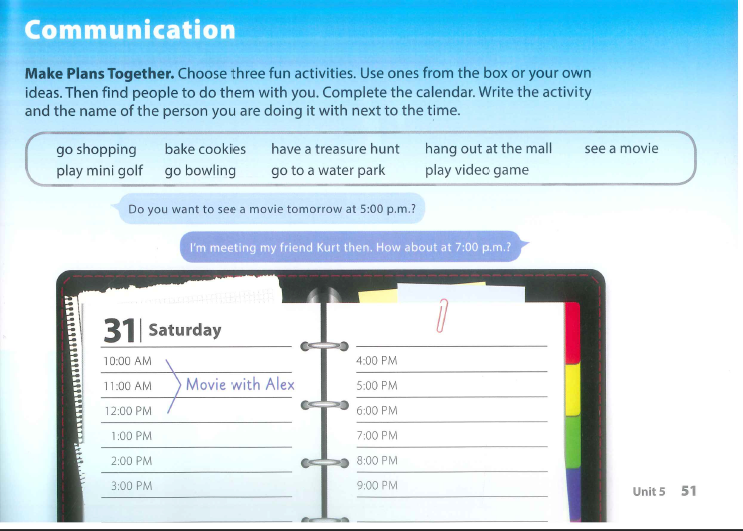 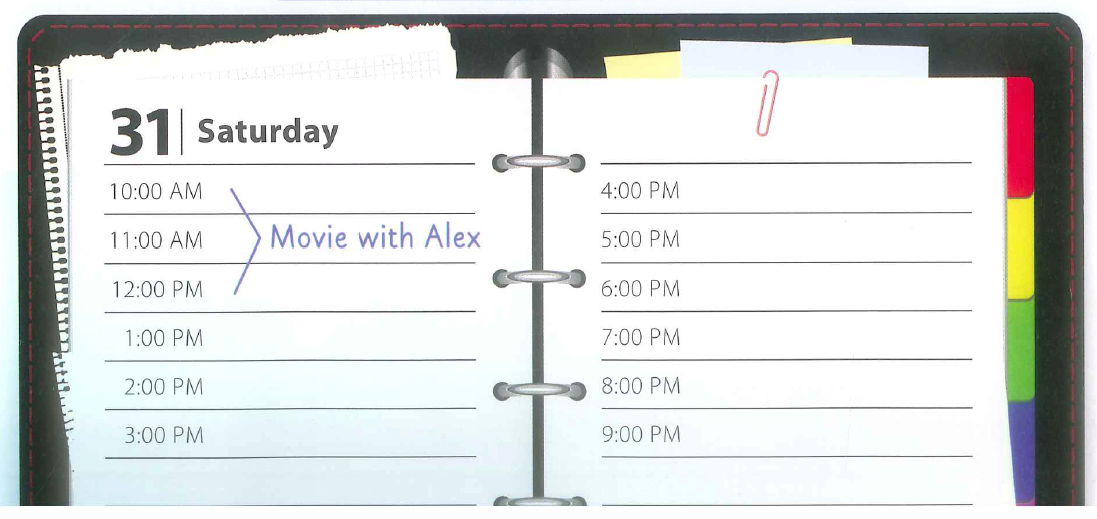 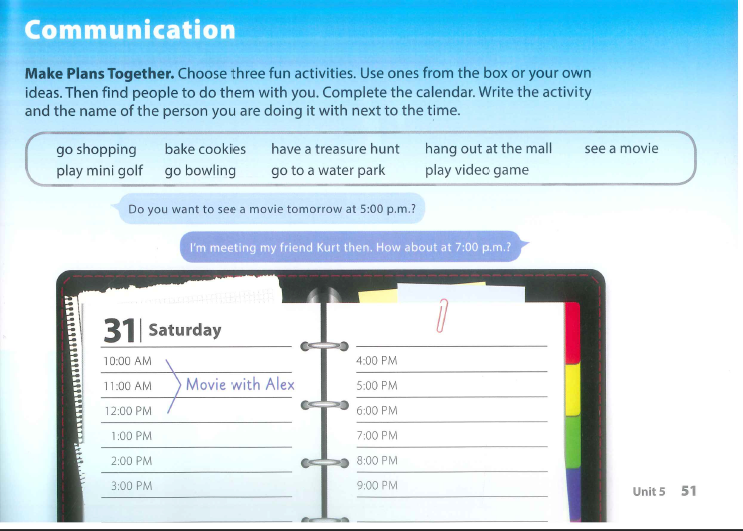 Pronunciation
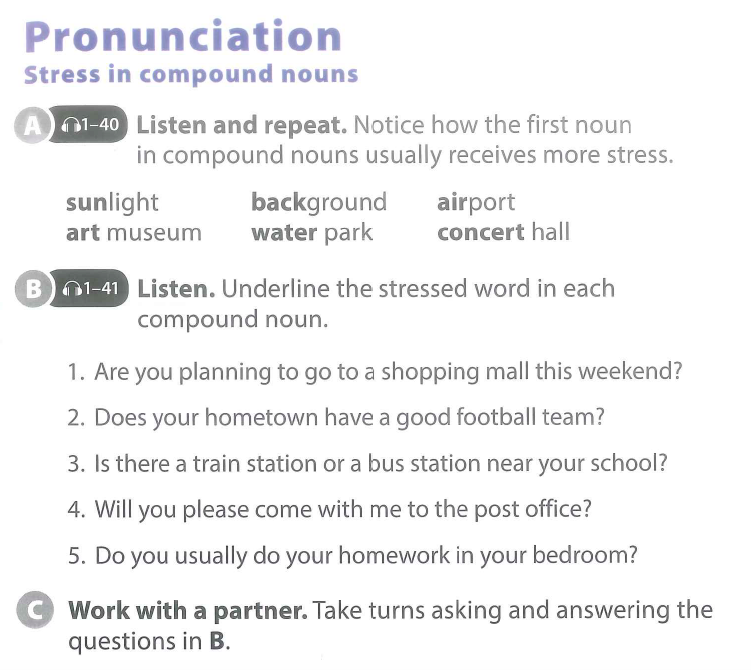 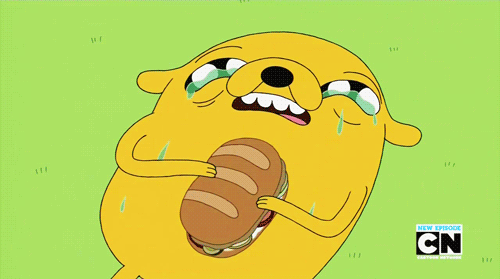 BREAK TIME
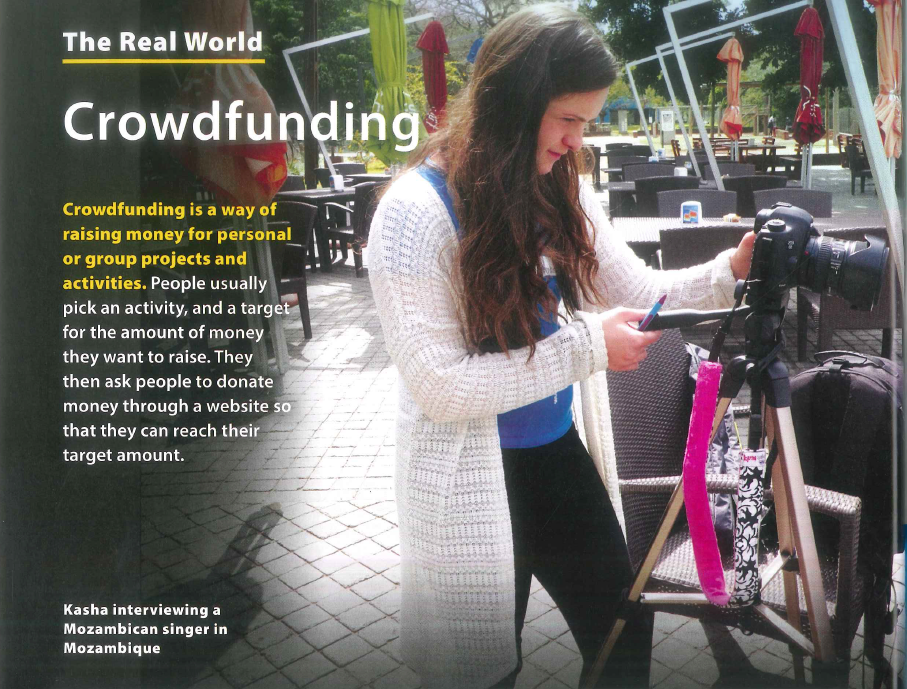 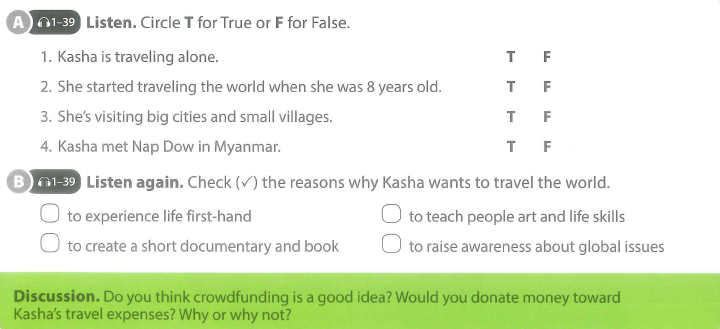 Read the article. Pick the best title.
You have 45 seconds.
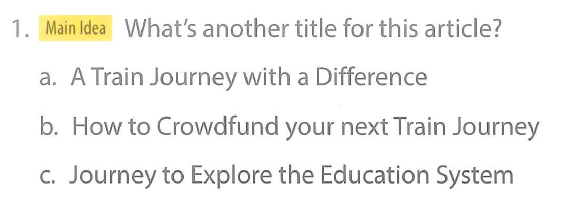 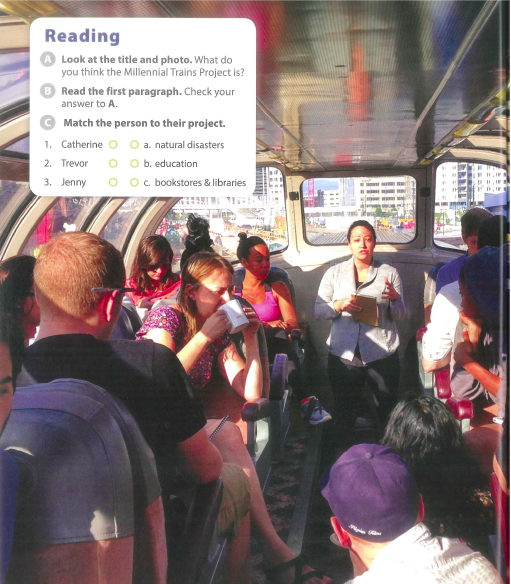 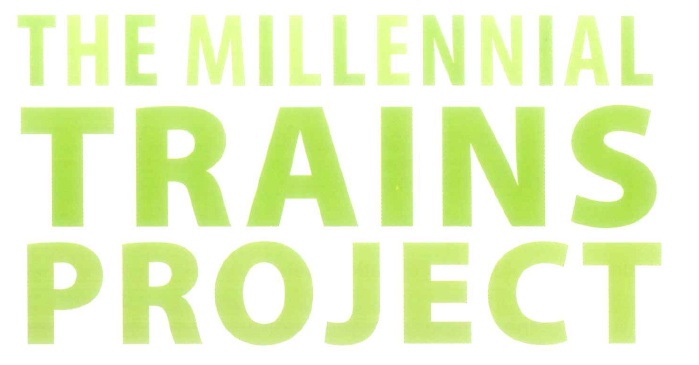 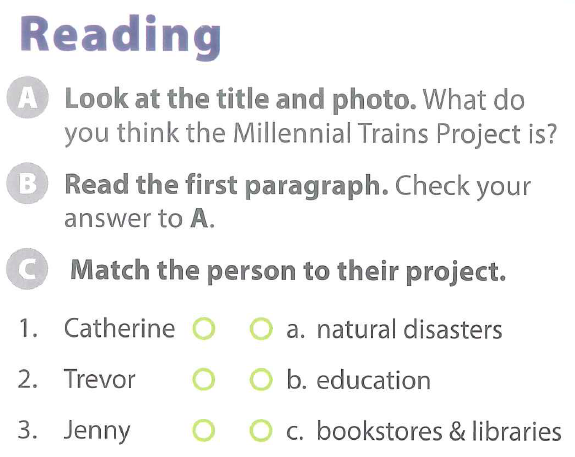 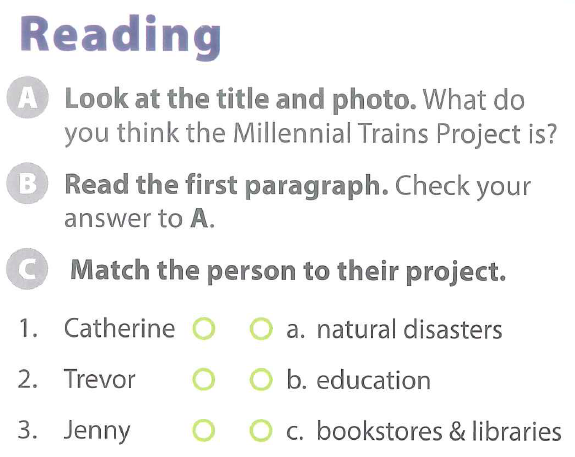 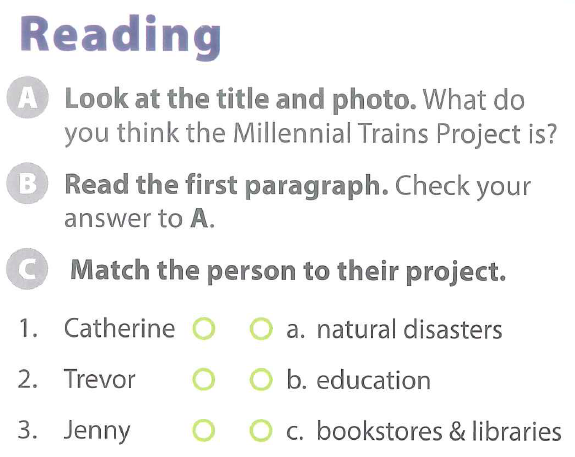 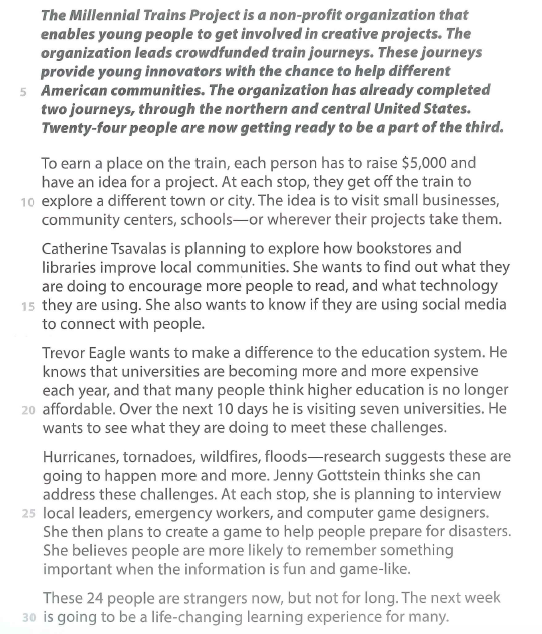 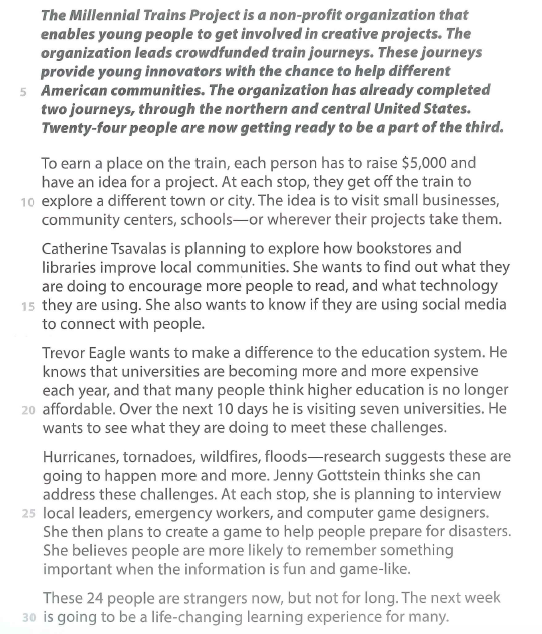 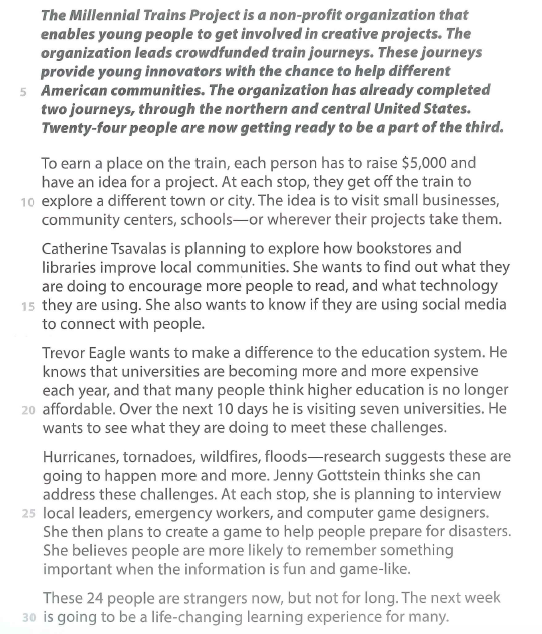 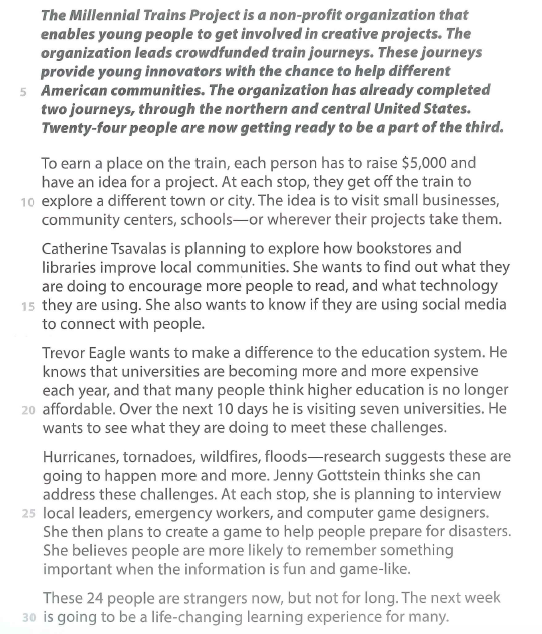 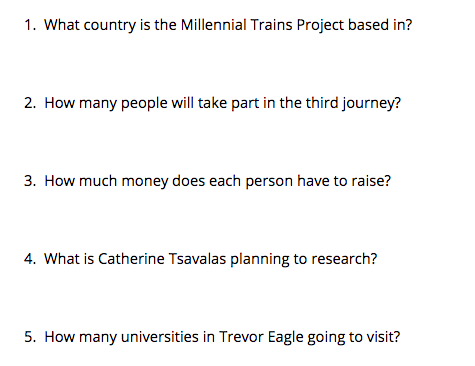 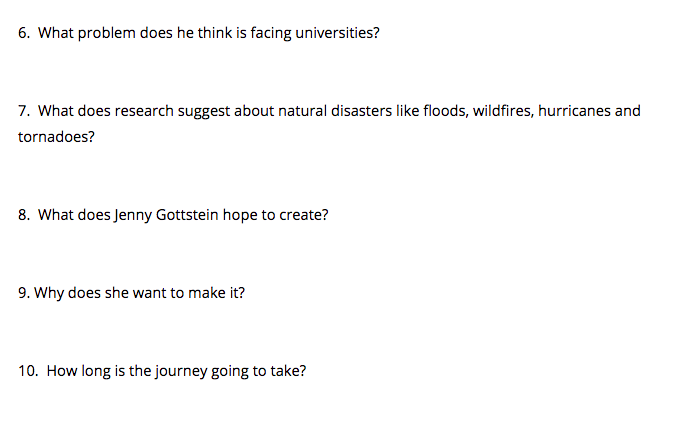 Productive Tasks
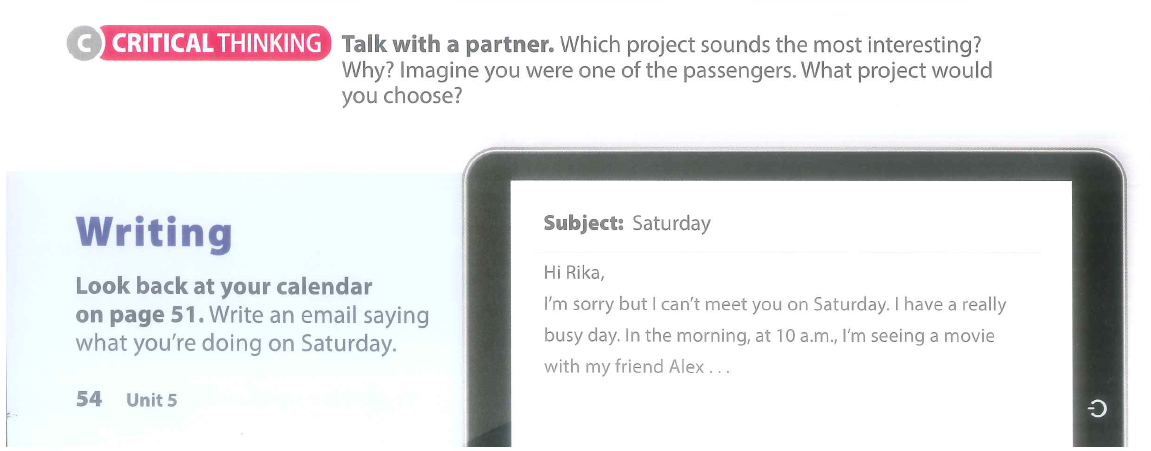 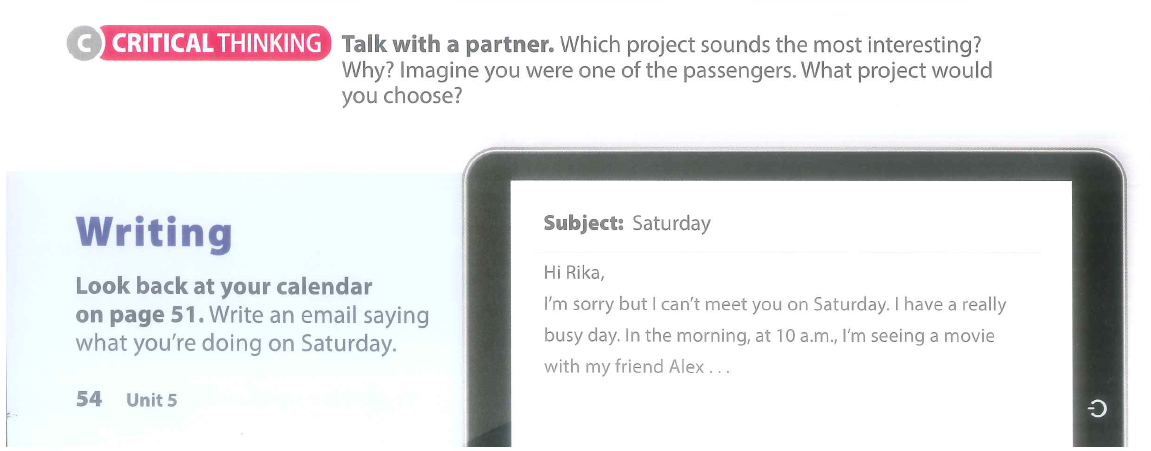 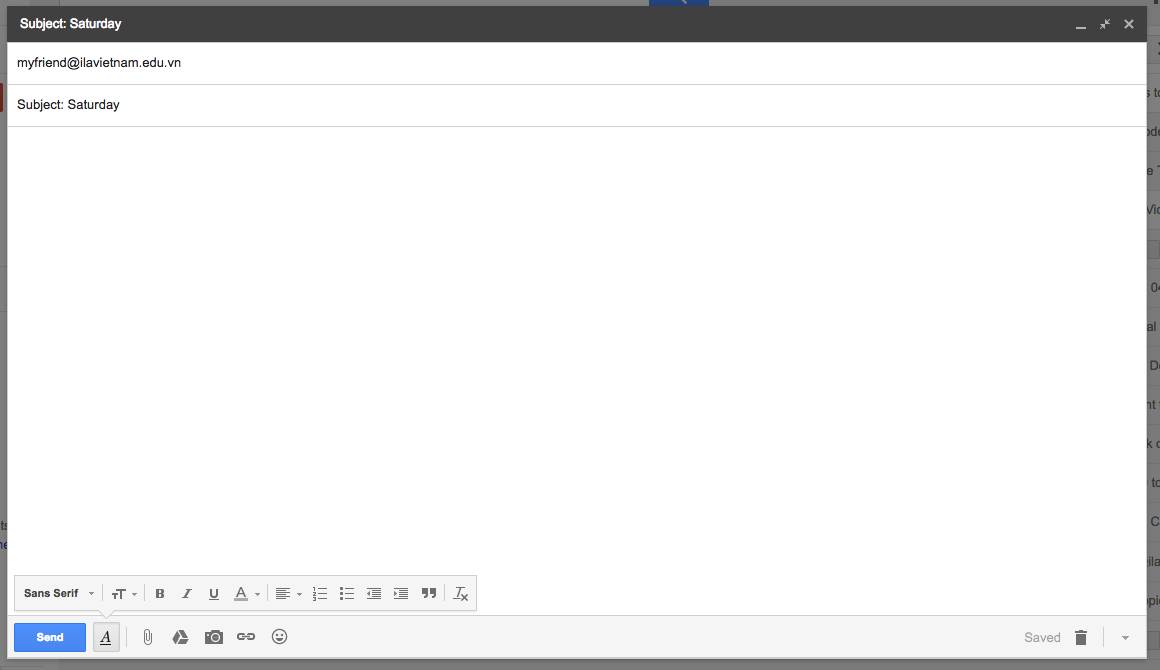 ____________________,
____________________________________________________________________________________________________________________________________________________________________________________________________________________________________________________________________________________________________________________________________________________
_________________________________________________________________________________________________________________________________________________________________________________________________________________________________________________________________________________________________________________________________________________________________________________________________________________________________________________________________________________________________________________________________________________________
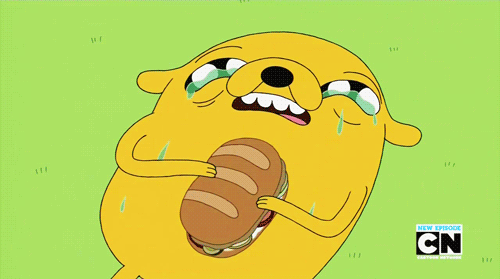 BREAK TIME
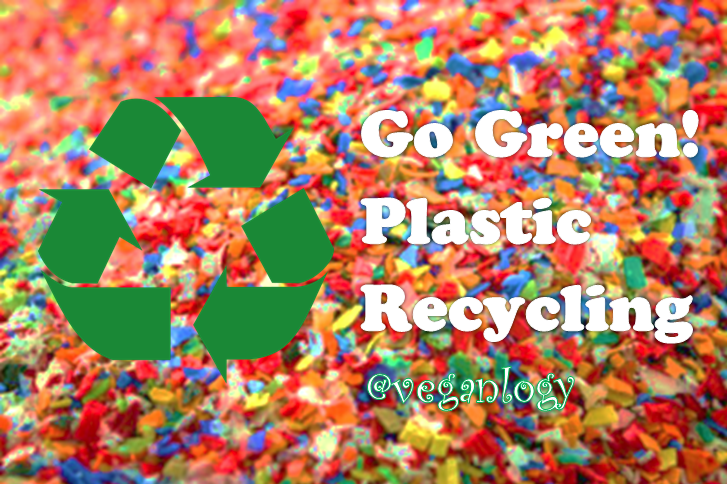 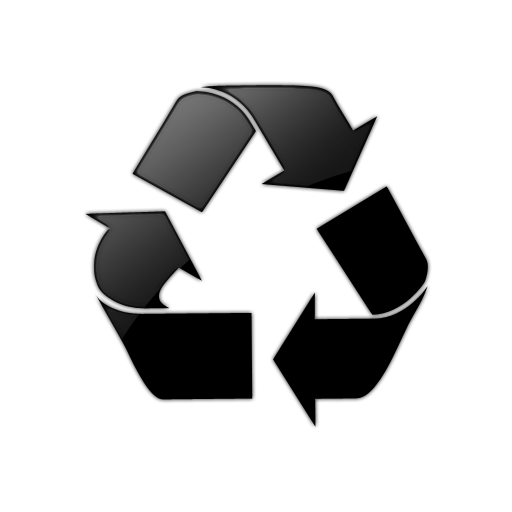 SCIENCE
Reuse & Recycle
Driving Question
How can we make rubbish useful?

Project Outline
Discuss what dangers face the earth and what will happen to the earth, if we do not change. 

Plan ways for you to help the earth.

Research Vietnam’s recycling habits.

Create a way to turn rubbish into something useful in Vietnam. 

Present it to your class.

Tools: 3DTin / Canva
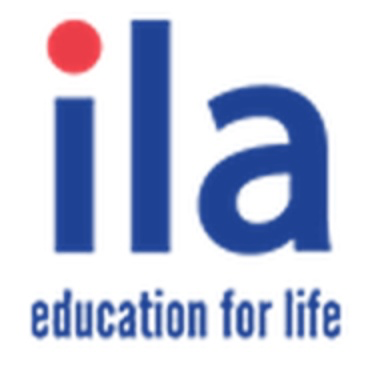